Funkce míchyaReflexy
Funkce páteřní míchy
fylogeneticky nejstarší
funkce
„koridor“ pro přenos informací mezi mozkem a orgány
Nervové centrum pro zpracování části reflexů
Reflexy zprostředkované páteřní míchou jsou regulované modifikované nadřazenými (fylogeneticky mladšími) nervovými centry, aby lépe sloužil funkci organismu jako celku (páteřní mícha je podřízena mozku)
Tělo obratle
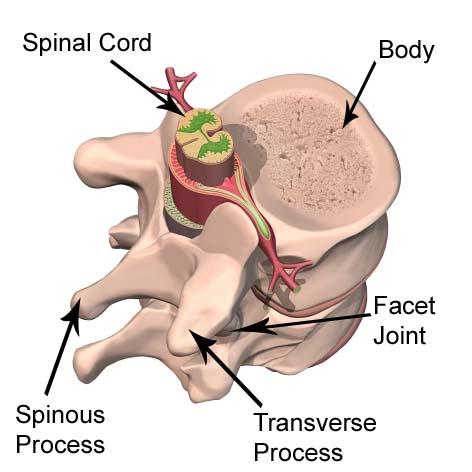 Páteřní mícha
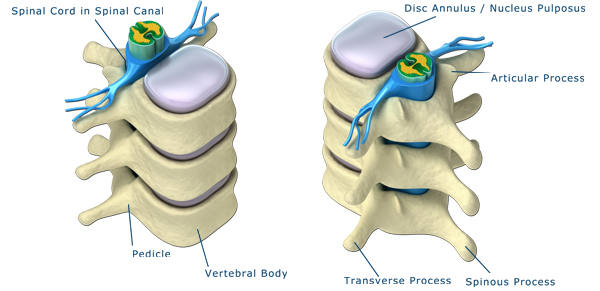 Segmenty páteří míchy
Z každého segmentu páteře
vycházejí míšní nervy, 
které inervují příslušnou oblast těla

C – krční (cervikální) segmenty
Th – hrudní (thorakální) segmenty
L – bederní (lumbální) segmenty
S – kostrční (sakrální) segmenty

Páteřní mícha zasahuje jen do L1, níže pokračují pouze míšní nervy

Přerušení míchy – ztráta přenosu informace z mozku do příslušné části těla
Paraplegie - přerušení hrudní části míchy
Kvadruplegie – přerušení krční části míchy
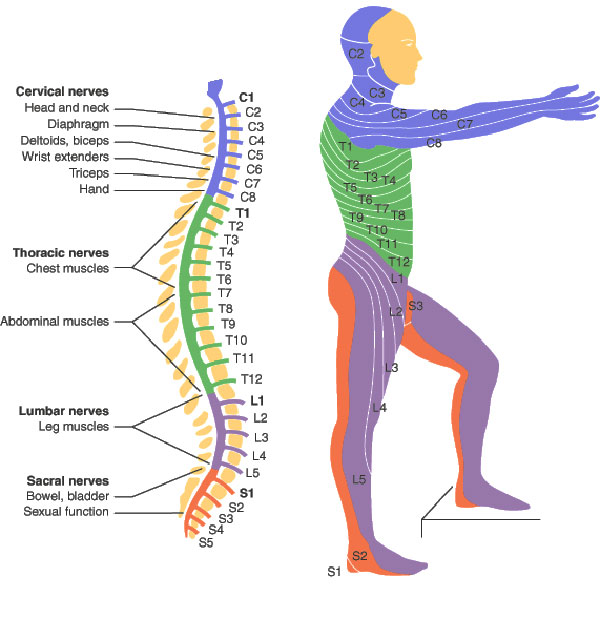 C2
C1
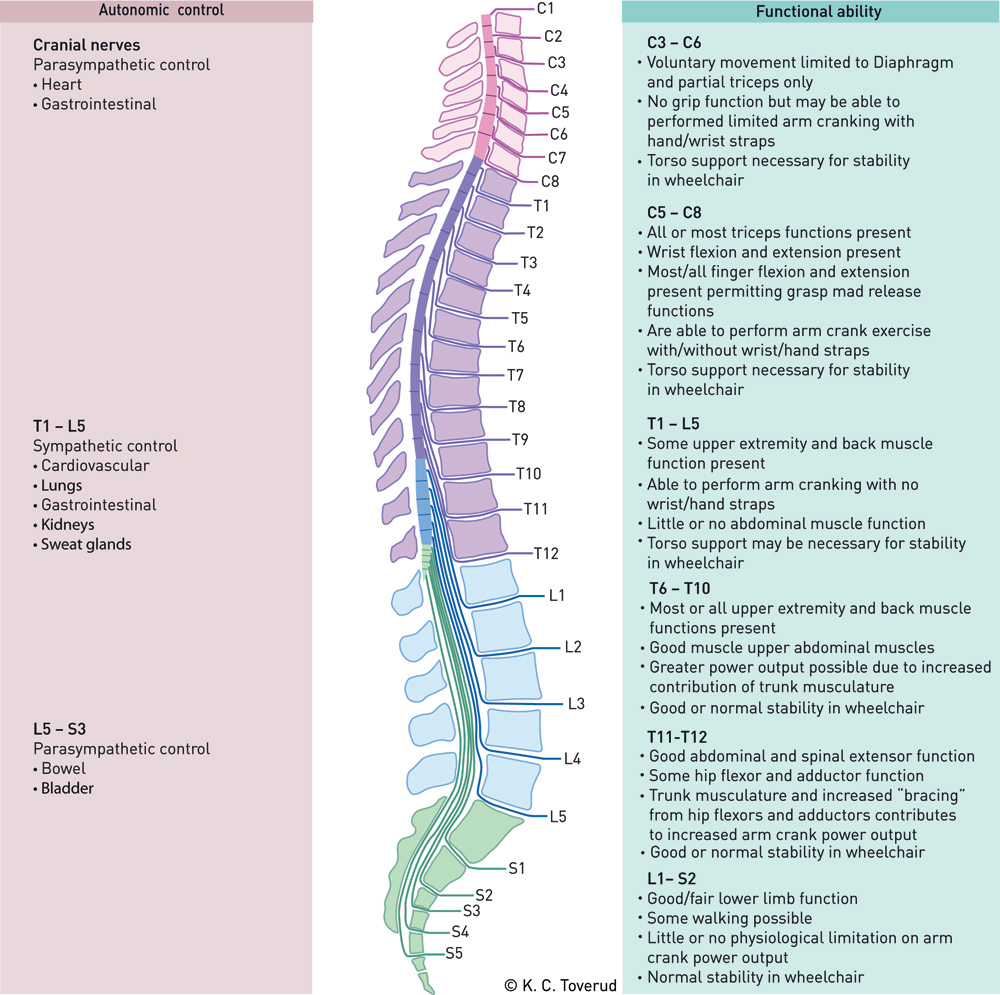 C2
C3
C3
C4
C4
C5
C5
C6
C6
C7
C7
C8
T1
C8
T1
T2
T2
T3
T4
T5
T3
T6
T4
T7
T8
T9
T5
T10
T6
T11
T7
T12
T8
L1
T9
T10
S3
L2
T11
T12
L1
L3
L2
L4
L3
L4
L5
L5
S1
S2
S3
S4
S2
S5
S1
Stavba segmentu páteřní míchy
Dostředivá (aferentní) dráha orgán/receptorCNS
Zadní rohy
těla interneuronů
Spinální ganglion
buněčná těla aferentních vláken
Bílá 
hmota
Šedá     hmota
Přední rohy
Buněčná těla eferentních drah (hlavně motoneuronů)
Odstředivá (eferentní) dráha
CNS  orgán/efektor
Reflex
Základní funkční jednotka činnosti CNS
Mimovolní, rychlá, stereotypní odpověď organismu na periferní podnět
Reflexní oblouk – soubor struktur zapojených do realizace reflexu
Receptor
Aferentní (dostředivá) nervová dráha
Reflexní centrum
Eferentní (odstředivá) nervová dráha
Efektor (výkonný orgán)

Reflexní centrum – integrační centrum – interneurony a eferentní neuron přijímá informace nejen z receptoru, ale i z nadřazených center CNS
Čím více interneuronů, tím má CNS větší možnosti modifikovat reflexní odpověď
Reflexní oblouk je přesně anatomicky určený  diagnostika neurologických poranění

Účel reflexů
Ochrana - snížení intenzity podnětu, který představuje hrozící poškození tkáně 
(Např. reflexní odtažení ruky od rozpálených kamen vede ke snížení intenzity tepelného podnětu)
Korekce na změnu (nechtěné protažení svalu vede k jeho zkrácení na žádanou délku)
Zpětná vazba reflexního oblouku
Klasifikace reflexů
Podle receptorů
Proprioreceptorový – receptor je součástí efektorového orgánu 
(proprioreceptor – šlachové tělísko, svalové vřeténko, receptory v kloubech)
Exteroreceptorový – efektorový orgán je jinde než receptor, může být více efektorových orgánů
Interoreceptorový (viscerální)

Podle efektorů
Somatické
Autonomní (vegetativní)

Podle získání reflexu
Vrozené – nepodmíněné
Získané – podmíněné

Podle toho, kde je centrum reflexu
Centrální – centrum v CNS (mozek, mícha)
Extracentrální – centrum mino CNS (gangliový, axonový reflex)

Podle počtu neuronů (počtu synapsí mezi aferentním a eferentním neuronem)
Monosynaptické
Polysynaptické – do reflexního oblouku je zařazen jeden a více interneuronů
Proprioreceptory - Svalové vřeténko a Golgiho tělísko
vlákno Ia
vlákno γ-motoneuronu
- inervuje kontraktilní část vřeténka
intrafuzální vlákna
vlákno 
α-motoneuronu
vlákno Ib, II
Svalové vřeténko
regulace délky svalu
Extrafuzální vlákna (svalová vlákna)
Šlachové (Golgiho) tělísko
regulace svalového napětí
Napínací reflex
(monosynaptický, proprioreceptivní)
Regulace nechtěných změn délky svalu
Vyvolání reflexu:
Poklepem kladívka na šlachu dojde k pasivnímu (nechtěnému) natažení svalu. Podráždí se zakončení nervového vlákna Ia. Reakcí je reflexní zkrácení vlastního svalu.
tělo neuronu Ia
vlákno Ia
Svalové vřeténko
Natahovač (extenzor)
vlákno 
α-motoneuronu
synapse
Vyšetřovací kladívko
Ohýbač (flexor)
Hlavní funkce: korekce svalového tonu, udržení vzpřímeného postoje, odolávání gravitaci (např. udržení polohy brady)
Flexorový (únikový) reflex
 (exteroreceptorový, polysynaptický)
ascendentní dráha 
interneuronu
Funkce: ochrana před vnějším poškozením
excitační
interneurony
Informace z exteroreceptoru je v míše přepojena přes několik interneuronů k α-motoneuronu příslušného flexoru 
omezení dalšího poškození tkáně
A a C-vlákna od nociceptoru
extero-receptor (nociceptor)
descendentní dráha interneuronu
vlákno α-motoneuronu
flexor
Informace je ascendentními a descendentními drahami vedena k sousedním segmentům míchy
Díky většímu počtu interneuronů lze reflex více modulovat vyššími nervovými centry
Příklady reflexů
Proprioceptivní reflexy (míšní reflexy)
Patelární, Achilovy šlachy, bicipitární, tricipitární,….
Exteroceptivní reflexy
korneální (podráždění rohovky vyvolá mrknutí)
Epi-, meso- a hypogastrický (stah břišního svalstva po podráždění hrotem vyšetřovacího kladívka)
Plantární – podráždění plosky nohy vyvolá plantární flexi a abdukci prstů (pozůstatek po chápavé noze) 
Babinského fenomén – vyvolávání plantárního reflexu vede k opačné odpovědi – dorzální flexe a roztažení prstů nohy – při poškození pyramidových drah
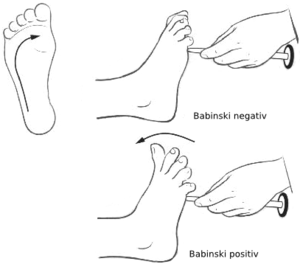 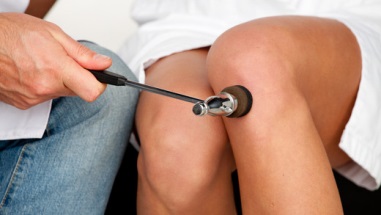 Příklady reflexů

Některé smyslové reflexy
Zornicové reakce
Reakce na světlo – zúžení (mióza) osvícené zornice i zornice neosvícené (symetricky)
Konvergence - přiblížení prstu k oku vede k zúžení zornice
Reakce na bolest – silná bolest vede k rozšíření zornice (mydriáza)

Vestibulookulární reflex – při pohybu s hlavou dochází k rotaci očních bulbů v opačném směru
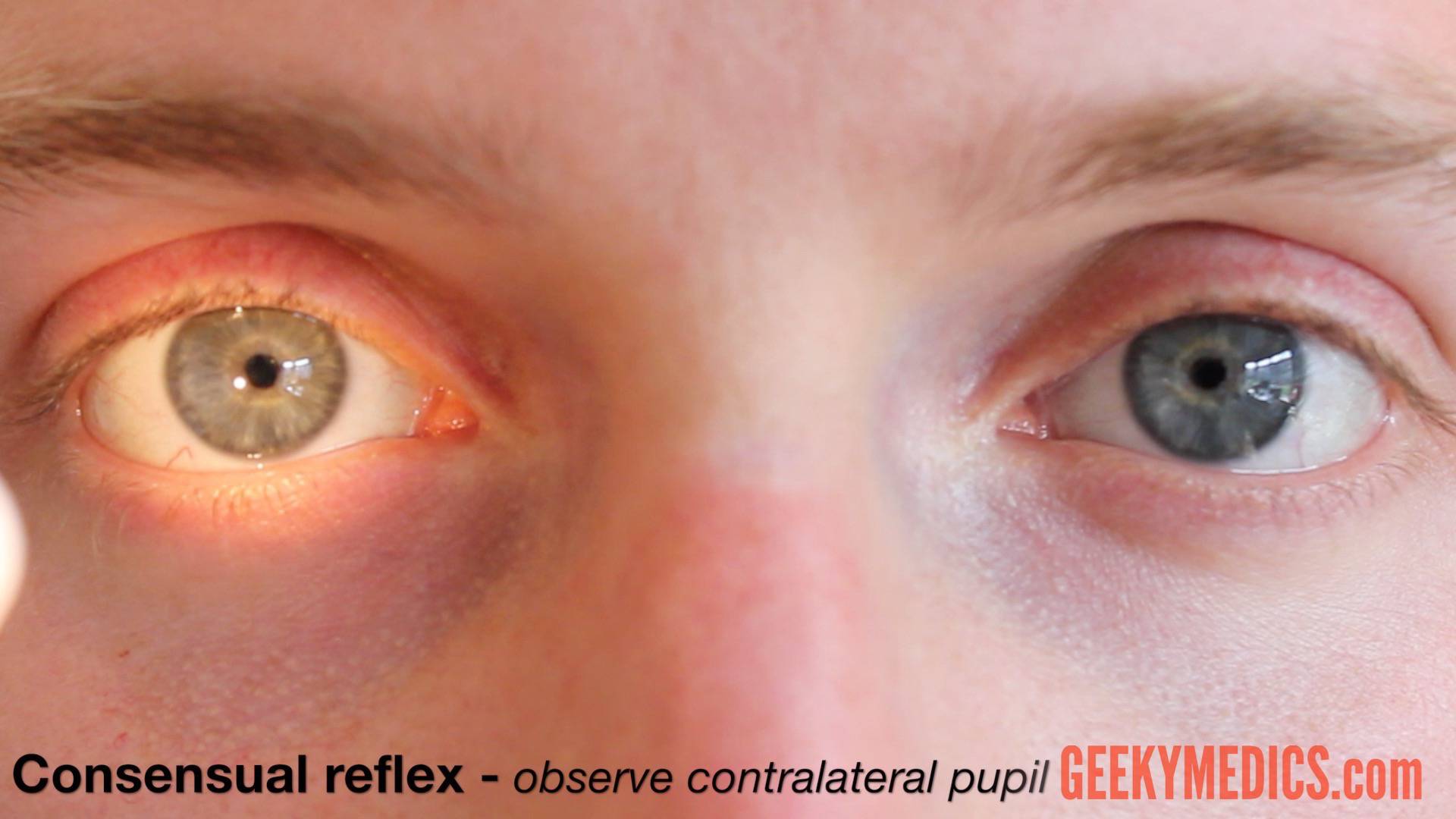 Vyšetřování reflexů
Důvod: 
Topologie poškození - reflexní dráha je přesně anatomicky daná. Porucha ve vybavitelnosti reflexu je známkou poškození nervových drah nebo integračních center. 
Snížená vybavitelnost může nastat i při hypofunkci štítné žlázy (pomalejší vedení vzruchu)
Diagnostika mozkové smrti – např. zornice jsou dilatované a nereagují na osvit, chybí vestibulookulární reflex, …

Hodnotíme:
Vybavitelnost reflexu – je-li reflex vybavitelný (může chybět v určitém procentu i u zdravých jedinců)
Kvantitativní změny – jaká je síla odezvy (hypo-, hyper-reflexie)
Kvalitativní změny – dostáváme-li očekávanou odpověď, případně dostáváme-li opakovaně jinou odpověď  
Symetrie reflexu – u oboustranných reflexů hodnotíme, jestli je odpověď na obou stranách těla stejná 
Chybějící reflex je menší zlo, než kvalitativní změny reflexu

Zesilovací manévry – umožňují zlepšit vybavitelnost reflexu – zvýšení antagonistického svalu nebo odvedení pozornosti vyšetřovaného
Mono nebo bisynaptické reflexy
Jsou rychlé a jejich odpověď je stále stejná
Obvykle fungují na principu vše nebo nic

Polysynaptické reflexy
Čím více nervových center se zapojuje do reflexu, tím větší jsou rozdíly v intenzitě a charakteru odpovědi
Čím silnější je podnět, tím silnější je odpověď (slabé dráždění dýchacích cest vyvolá slabé pokašlávání, silné dráždění pak záchvat kašle)
Čím silnější je podnět, tím rychlejší je odpověď (silný podnět vyvolá okamžité zakašlání)
Síla a rychlost odpovědi reflexu vzniká díky časové i prostorové sumaci AP aferentních drah
Iradiace do více efektorů v závislosti na síle podnětu (silné podráždění dýchacích cest vede k zapojení více efektorů – kromě mezižeberních svalů ještě svaly bránice a břicha)
Vegetativní reflexy
Zprostředkované autonomním nervovým systémem – sympatikus, parasympatikus
Eferentní nervová dráha se má jedno další přepojení v gangliu
Často jsou kombinována se somatickými reflexy

příklady
Kašel (kombinace se somatickým reflexem)
Dávivý reflex
Baroreflex
Okulokardiální reflex – zpomalení srdeční frekvence při stlačení očních bulbů
Zornicové reflexy, atd…
Nepodmíněné reflexy
Jsou vrozené a stereotypní, neměnné v průběhu života

Podmíněné reflexy
Naučené, složitější
Pro zachování reflexu je třeba opakování
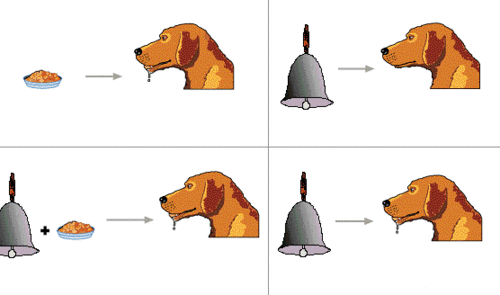